X Областная научно-практическая конференция «Литературное краеведение глазами школьников» 
 
 
 
 
 
 
 
 
                   

Учебно-исследовательская работа
«Высокое гражданское звучание в стихах 
И. Г. Тобольского».
 
 
 
 
 Выполнила: Везиева Элина, 9  класс,
МОУ СОШ № 7 п. Дюрский
Новоузенского района Саратовской области
Руководитель: Нуримова У. К., учитель русского языка и литературы
МОУ СОШ № 7 п. Дюрский
Новоузенского района Саратовской области
 
2019 г.
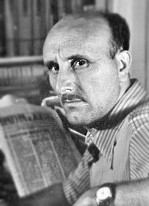 Тобольский Исай Григорьевич (1921 -1995) – поэт-фронтовик, уроженец города Саратова.
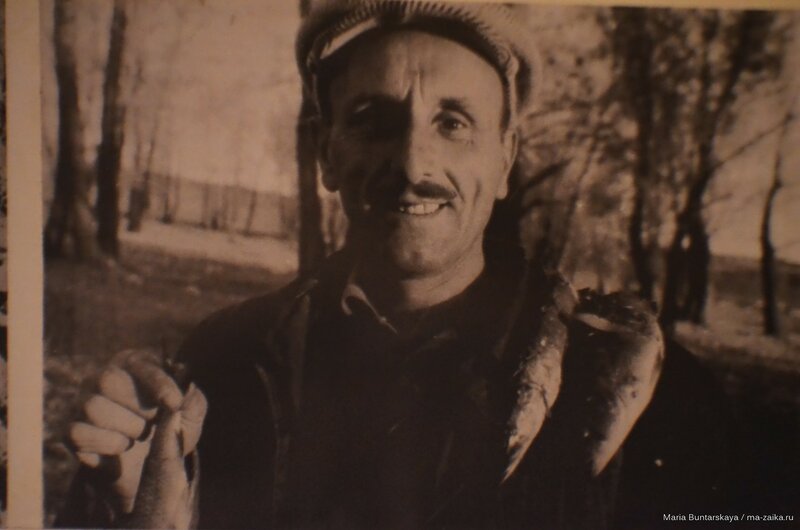 « Кто, по вашему мнению, является нашим земляком
при следующих вариантах:
1.Н.Г. Чернышевский
2.И. Г. Тобольский
3.К.А.Федин

Читали ли вы стихи поэтов Саратовской области? Назовите авторов.

Кто написал книги «Перевал», «Время», «Быть добру», «Высокий час»?
«Сказании о материнском сердце»
…….- Вот… пришла навестить. 
Здесь мой сын похоронен. 
Только разве поверят. 
А мне-то видней. 
Материнское сердце – 
Оно не обманет, 
И людская молва 
Не указка ему. …..
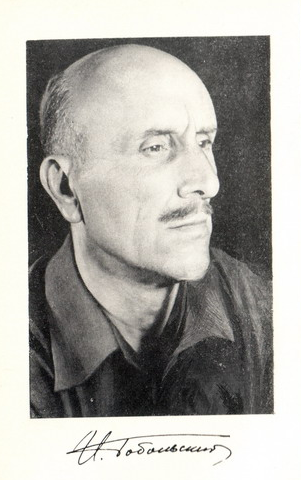 В Москве и на родине поэта вышло около тридцати книг, отличающихся высоким гражданским звучанием. 

Произведения Исая Тобольского появлялись на страницах газеты «Правда», журналов «Огонек», «Москва», «Волга», часто звучали по радио и телевидению.
За плодотворную литературную и общественную деятельность удостоен Почетных грамот; обкома КПСС и облисполкома депутатов трудящихся - 1971, 1973, 1984 годы;
 областного Комитета защиты мира - 1978 год; общества любителей книги
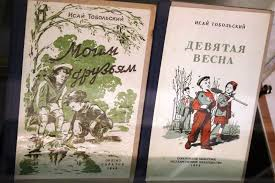 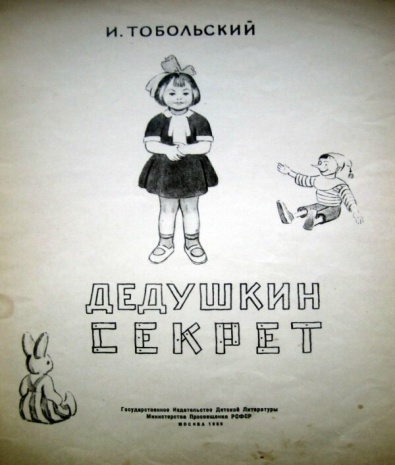 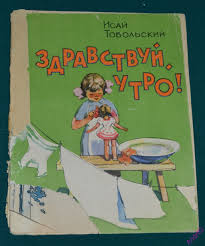 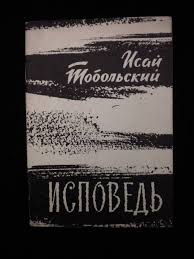 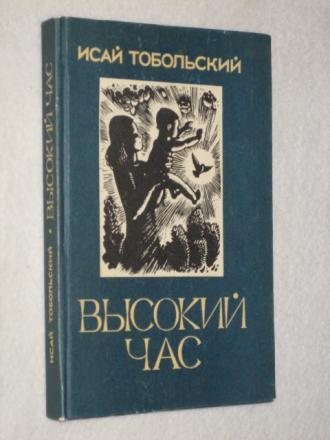 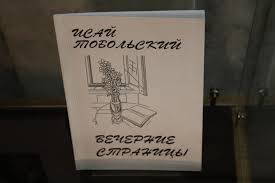 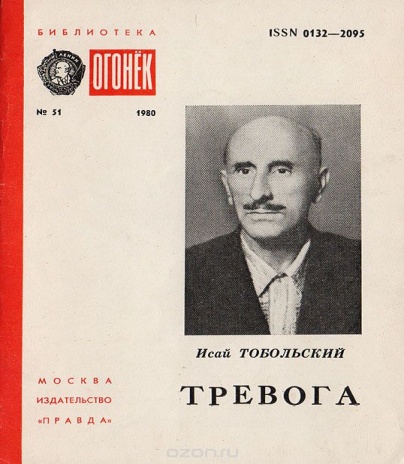 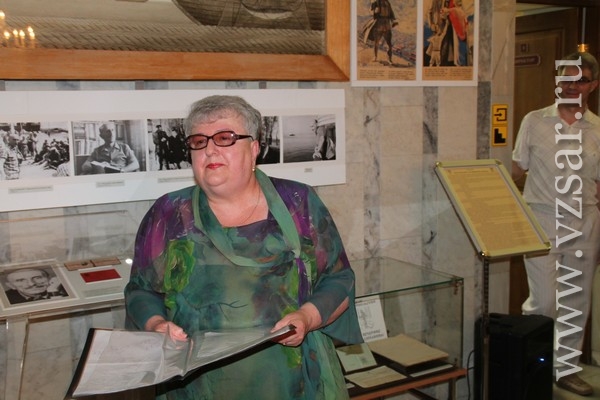 На выставке впервые представлены фотографии, документы, награды, книги, журналы, рукописи. 

В год 70-летия Победы дочь поэта Софья Тобольская передала в дар музею семейный архив отца.
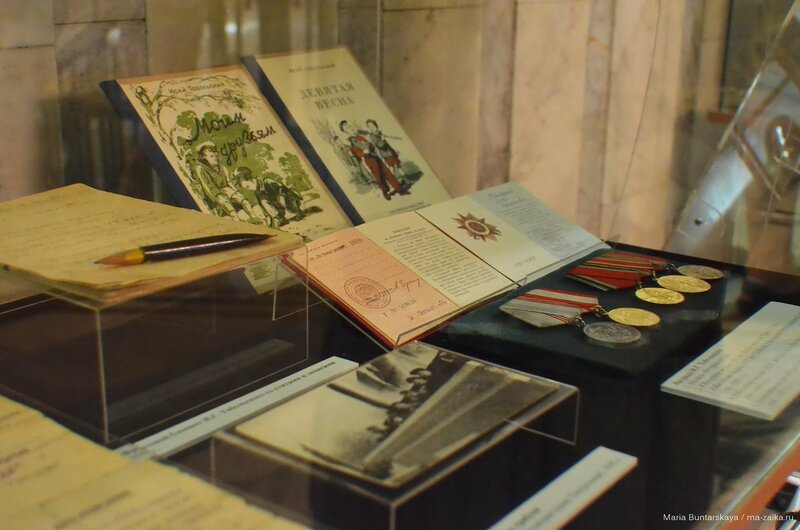 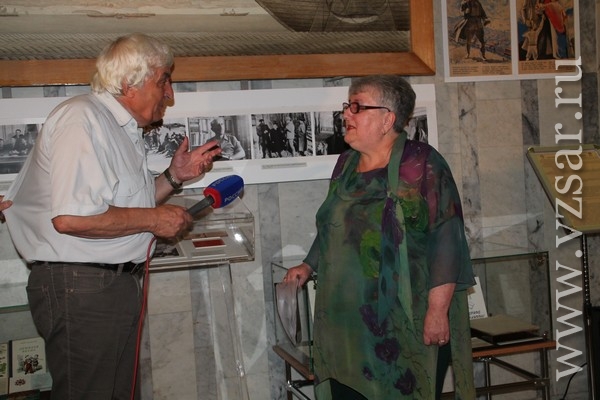 "Документы должны работать. Чтобы вновь пришедшие политики не переписывали историю по своим сценариям. 
 В нашем музее уже имеется архив Константина Симонова, 
военного корреспондента Евгения Халдея. Теперь мы приобрели архив нашего земляка Исая Тобольского", - отметили сотрудники музея в благодарственном слове к дочери поэта.
о Великой Отечественной войне
И шагнули в порыве яростном
                                Те же мальчики в смертный бой
                                Под свинцовым дождём безжалостным,
                                Чтоб страну заслонить собой!..
«Джуба»
«Мать»
Год за годом
 Трудно и упрямо,
                                    Из последних сил спасая дом,
                                    Хлеб насущный добывала мама,
                                    Как в народе молвится,
                                    Горбом.
……………………………………..
 Вот она лежит.
                              Притихли внуки.
                              Словно спит,
                              А думает о нас.
                              В первый раз
                              Сложив спокойно руки,
                             Да и то
                             Уже в последний раз.
Высокое гражданское звучание в стихах поэта
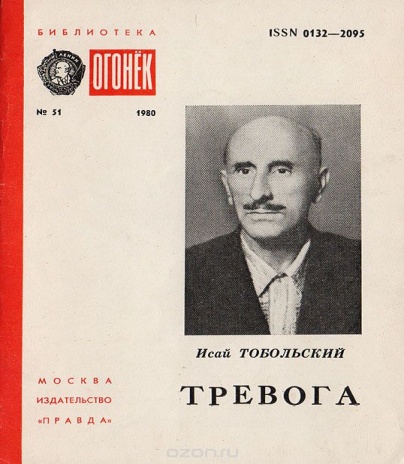 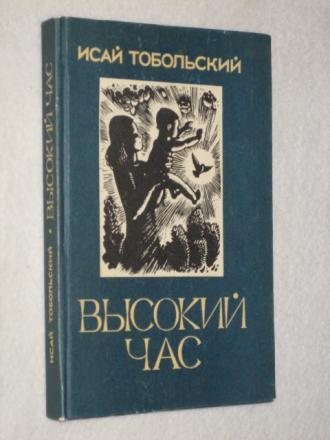 «Исповедь».
Я бы тоже-
                                 Отмолчаться мог
                               И о чём-нибудь
                               Трезвонить браво,
                               Но в такое время,
                               Видит бог,
                               Я на это
                              Не имею права!
…………………………………………………………..
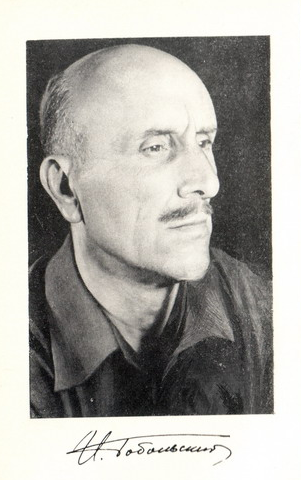 Все теперь в ответе за планету,И во имя завтрашнего дняСовестью приказано поэтуВыходить на линию Огня.
Источники
www. vzsar.ru
http://gtrk-saratov.ru/news/prezentaciya_vystavki_ob_isae_tobolskom_sostoyalas_v_muzee_kraevedeniya/